Biomeasure Collection for theNational Social Life, Health,and Aging Project (NSHAP)
Katie O’Doherty
Outline
NSHAP Background
National Social Life, Health and Aging Project  (NSHAP)

Longitudinal study of social life and health

National area probability sample of older adults

Interviewed approximately every five years
.
2015
2021
2005
2010
Round 1
Round 2
Round 3
Round 4
NSHAP Background
Data collection design
Traditional Approach: In-Person Interview

Rounds 1 - 4
Conducted by field interviewer at respondent’s home
Survey  + minimally invasive biomeasures
2-hour interview
$100 incentive
NSHAP Background
New Approach: Remote interview

Added in Round 4 for half of sample
1 hour survey: web, phone or paper-and-pencil
At end of survey, invited to receive BioBox (self-collected biomeasures)
BioBox mailed to respondent
Interviewer provides support and prompting
$100 incentive
NSHAP Background
Biomeasures collected*
Senses
BioSamples
Body
Activity
Smell
Taste
Touch
Vision
Weight
Waist 
Height
Blood pressure
Saliva
Blood
Vaginal sample
Chair stand
10-foot walk
Accelerometer
*Not all measures are collected in every round
Interviewer Administered Biomeasures
Interviewer administered biomeasures
Collected biomeasures as part of in-person interview since round 1

Prioritized selecting minimally invasive biomeasures that could be collected by an interviewer in the home

Biomeasures selected in relation to the specific aims and research questions
Interviewer administered biomeasures
Operational considerations
Adapt to in-home collection
Develop step-by-step protocols
Respondent and Interviewer burden
Human subjects 
and consent
Operational feasibility
Cooperation rates 
and data quality
In Person biomeasure cooperation rates
Self-Administered Biomeasures
Remote data collection background
New to R4: NSHAP Remote Data Collection Protocol
[Speaker Notes: The NSHAP Remote Data collection protocol begins with the NSHAP questionnaire, either completed via web, phone, or paper and papi. At the end of the questionnaire, regardless of mode, respondents are invited to consent to receive the BioBox, which is the term we use for the kit containing all the supplies and instructions for respondents to self-collect their own biomeasures. 
The BioBox is then sent to the Respondent and we use Field Interviewers to provide and support and prompting for the BioBox.]
BioBox overview
NSHAP BioBox
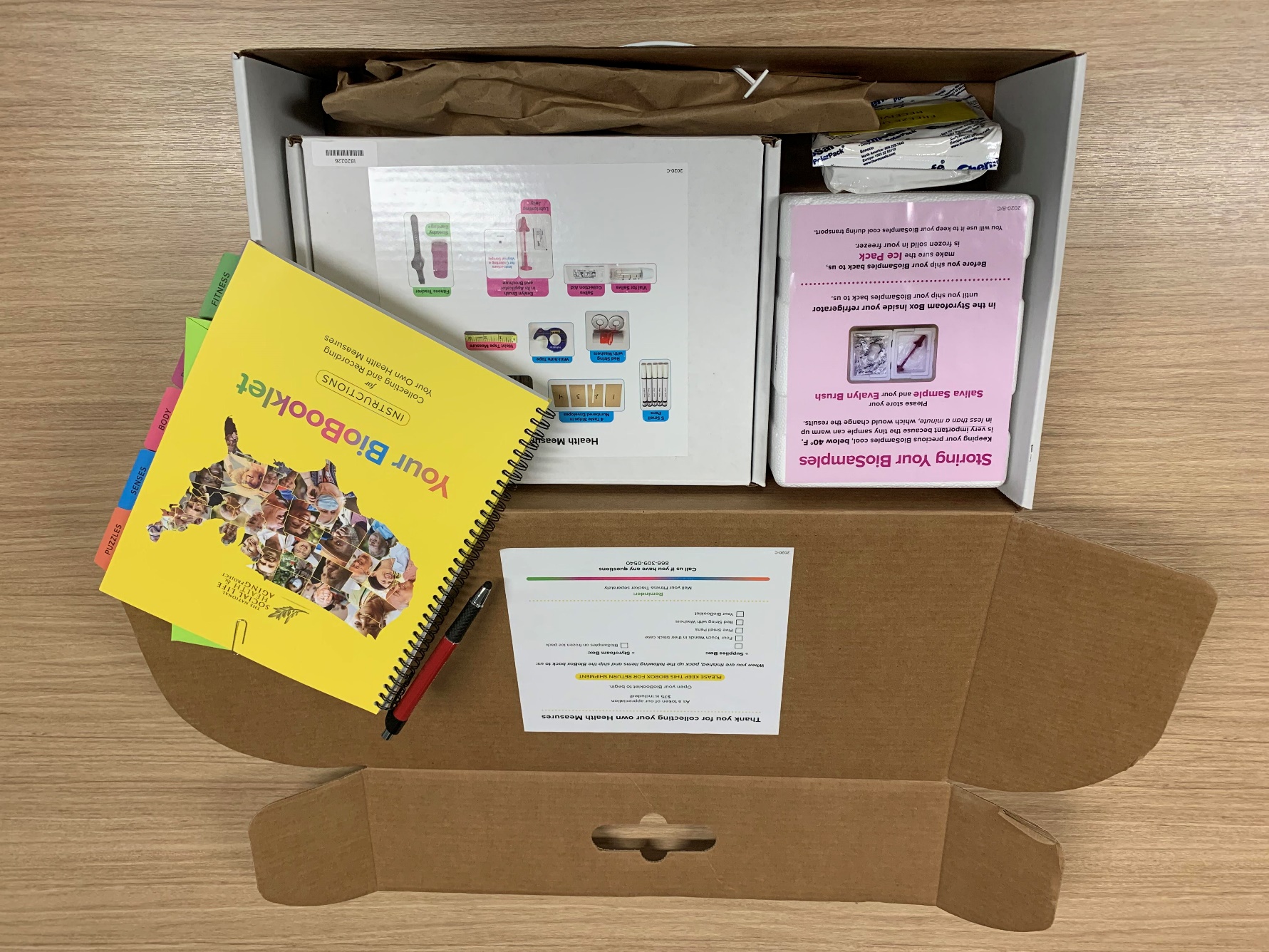 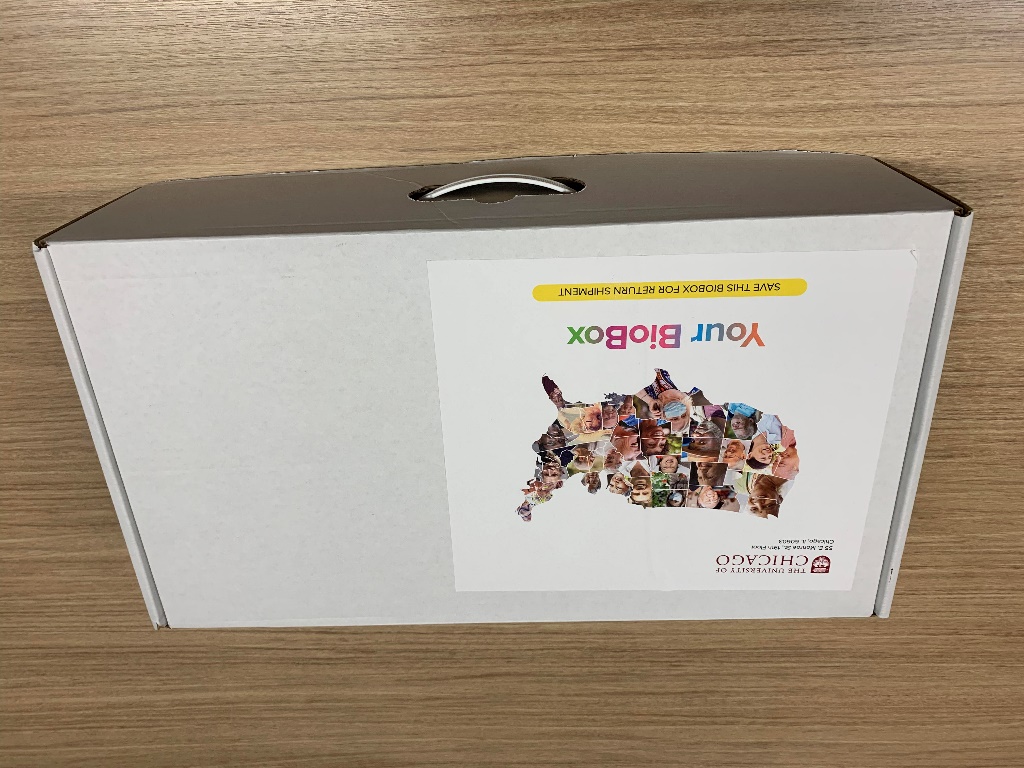 BioBox
BioBooklet
Specimen storage
Supply Box
BioBooklet overview
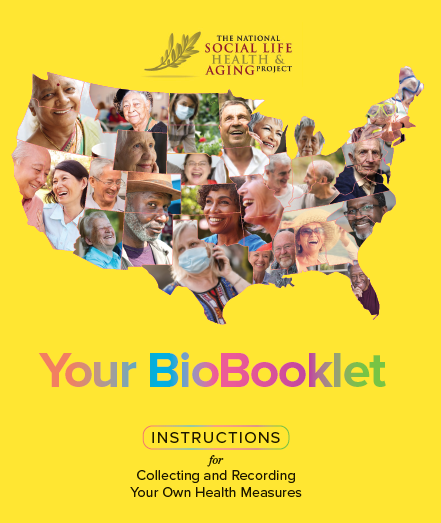 BioBooklet
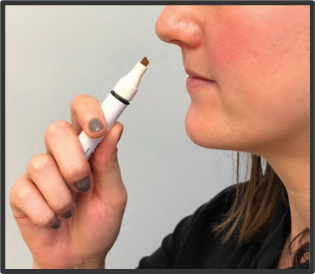 Simple step-by-step instructions

Record answers

Organized and color coded to help them find the supplies in the BioBox
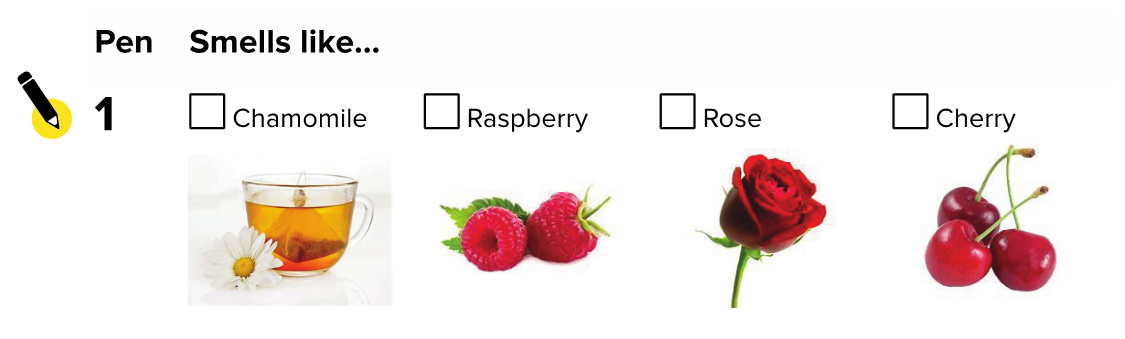 Biobox: interviewer support and prompting
Biobox Follow-Up Calls
Shipping Notification
Brief check-in to notify respondents when to expect biobox
Arrival Call
Walk-through biobox and answer initial questions
Follow-Up Call
Encourage completion, troubleshoot, and confirm return shipping
Prompting
Prompt on unreturned bioboxes
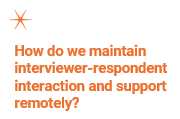 Biobox development
BioBox Lab Pilot and Field Pretests
BioBox lab pilot (n=60)
Design of the BioBox
BioBooklet instructions 
Assessed what worked

Small field pretest: phone questionnaire + BioBox (n=48)
Integration of questionnaire + BioBox
Consent process and language
Mailing and return protocols
Interviewer follow-up call content and process
Biobox development
BioBox Field Pretests Continued
Large field pretest: web/phone/PAPI questionnaire + BioBox (n=415)
Scalability
Experiment
Impact of BioBox length: short (1 hr) vs. long (1 ½ hrs)
Impact of including biosamples and blood
Biobox results from large pretest
Pretest Experiment: Consent to Receive BioBox
Biobox results from large pretest
Pretest Experiment: Return BioBox
Round 4 biobox results
Currently in Round 4

Selected short BioBox (1 hr) with some biosamples
Web/phone/PAPI questionnaire + BioBox (n=1884)
Eligiblity
BioBox
Tasso (blood collection device)
Round 4 biobox results
BioBox preliminary consent rate from R4*
*Round 4 remote data collection is still ongoing
Round 4 biobox results
BioBox preliminary return rate from R4*
*Round 4 remote data collection is still ongoing
Future
Next steps after Round 4 is complete

Analyze who consents and returns the BioBox vs. those that do not consent and/or return the BioBox

Compare biomeasure data collected by interviewer vs. respondent self-collection
acknowledgements
The National Social Life, Health and Aging Project is supported by the National Institute on Aging and the National Institutes of Health (R01AG021487; R37AG030481; R01AG033903; R01AG043538, R01AG048511). The content is solely the responsibility of the authors and does not necessarily represent the official views of the NIH.
NSHAP is directed by Linda J. Waite, Principal Investigator
NSHAP Co-Investigators: Kathleen A. Cagney, Benjamin Cornwell, William Dale, Louise Hawkley, Elbert Huang, Megan Huisingh-Sheetz, Diane Lauderdale, Edward Laumann, Martha McClintock, Colm O'Muircheartaigh, Jayant Pinto, and L. Philip Schumm.
McClintock Survey Biomeasure Laboratory (University of Chicago), Sera Burke (SBDWorks Inc.), and Terri Coughlin (Classic Color Inc.) responsible for BioBooklet design
NORC is responsible for data collection design, data collection, and delivery
Katie O’Doherty
Principal Research Director
Odoherty-Katie@norc.org
Thank you.